ЯНВАРЬ
ФЕВРАЛЬ
МАРТ
АПРЕЛЬ
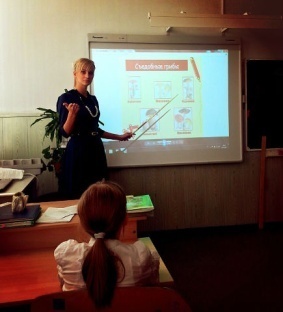 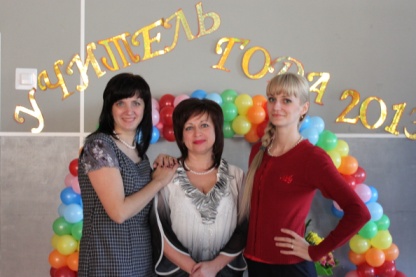 2
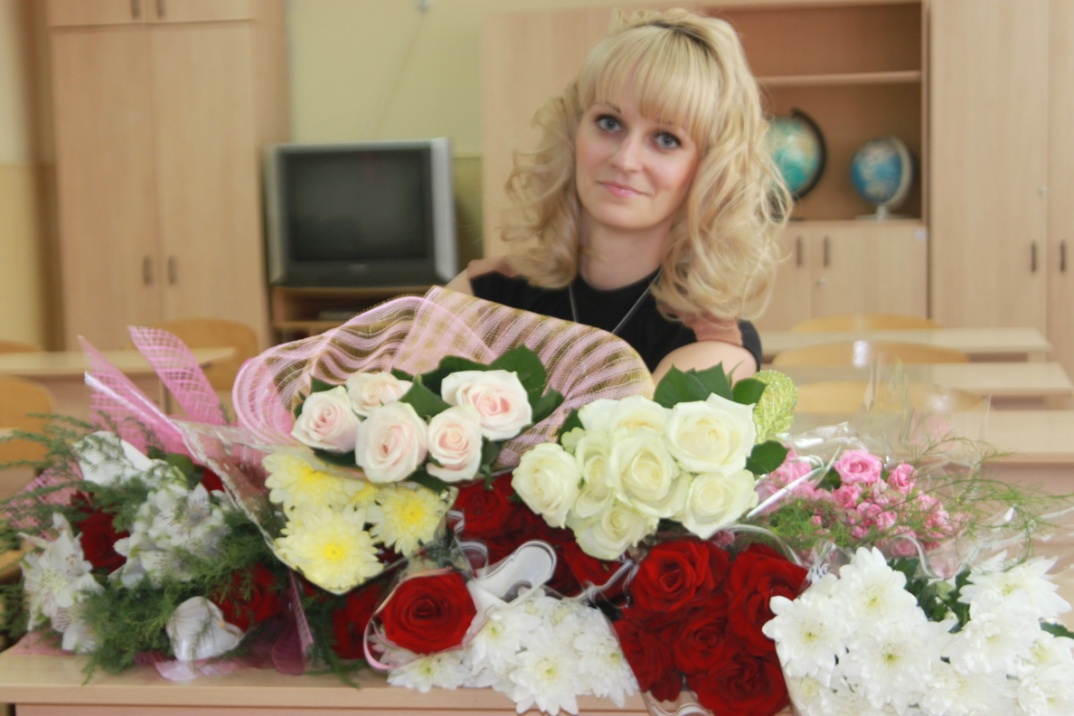 МАЙ
ИЮНЬ
0
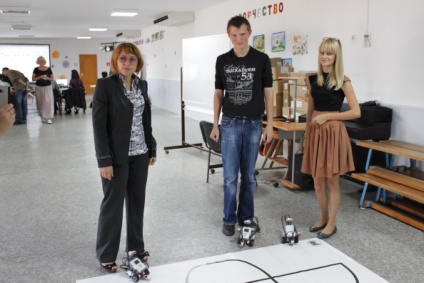 1
ИЮЛЬ
АВГУСТ
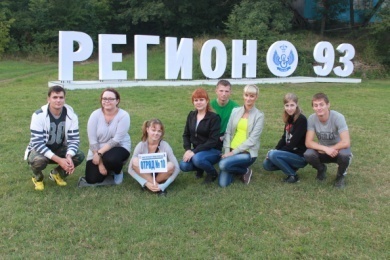 4
СЕНТЯБРЬ
ОКТЯБРЬ
НОЯБРЬ
ДЕКАБРЬ
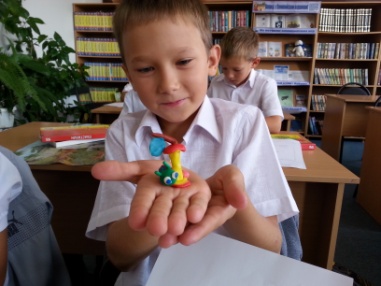 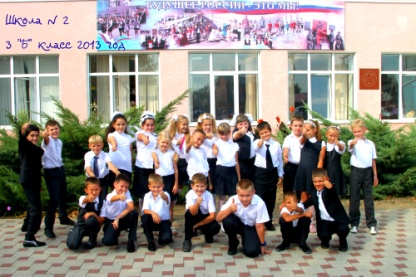 Первая страница
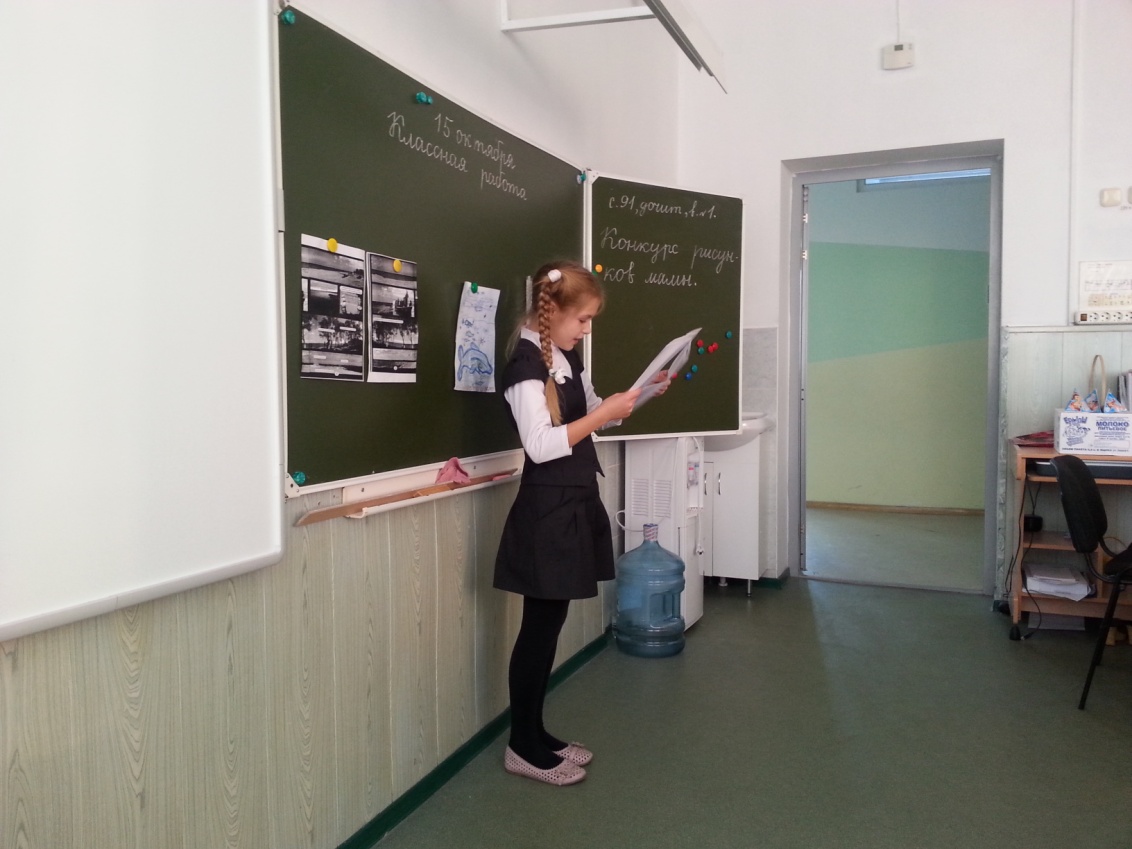 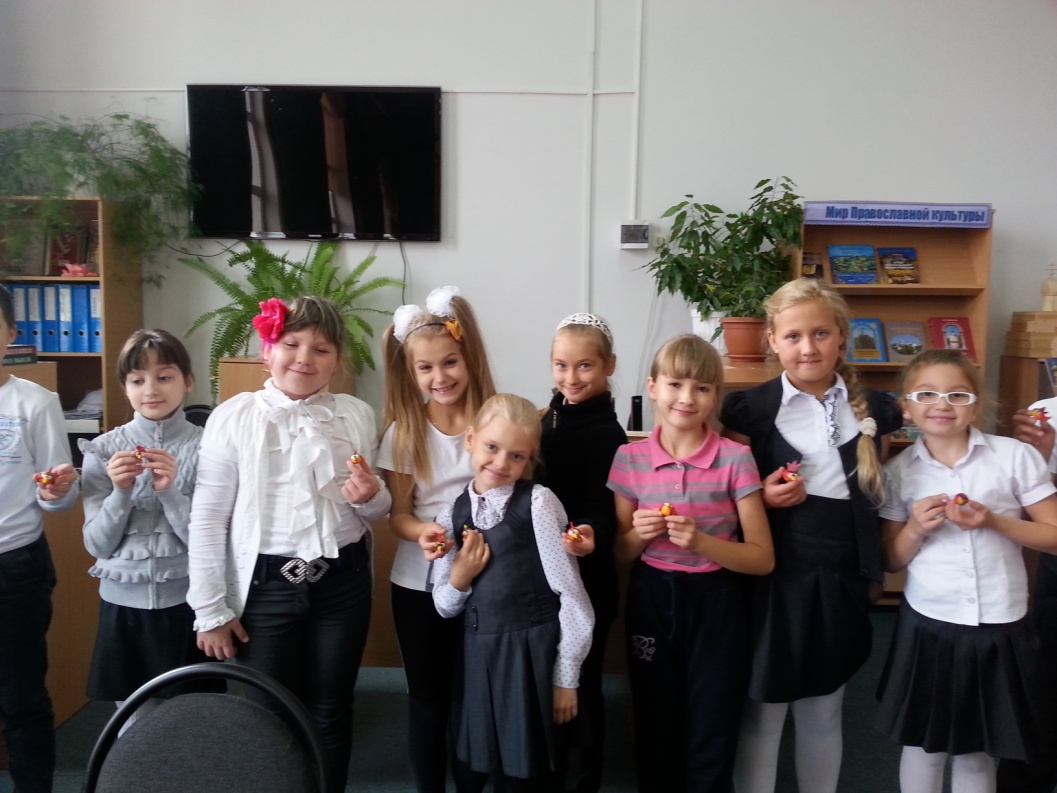 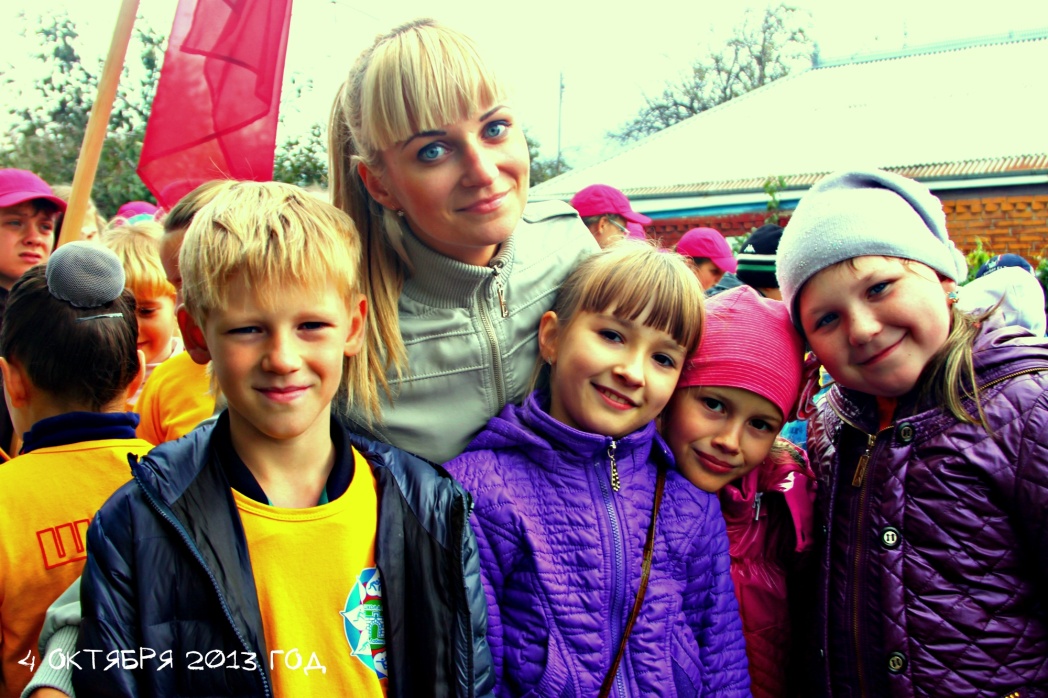 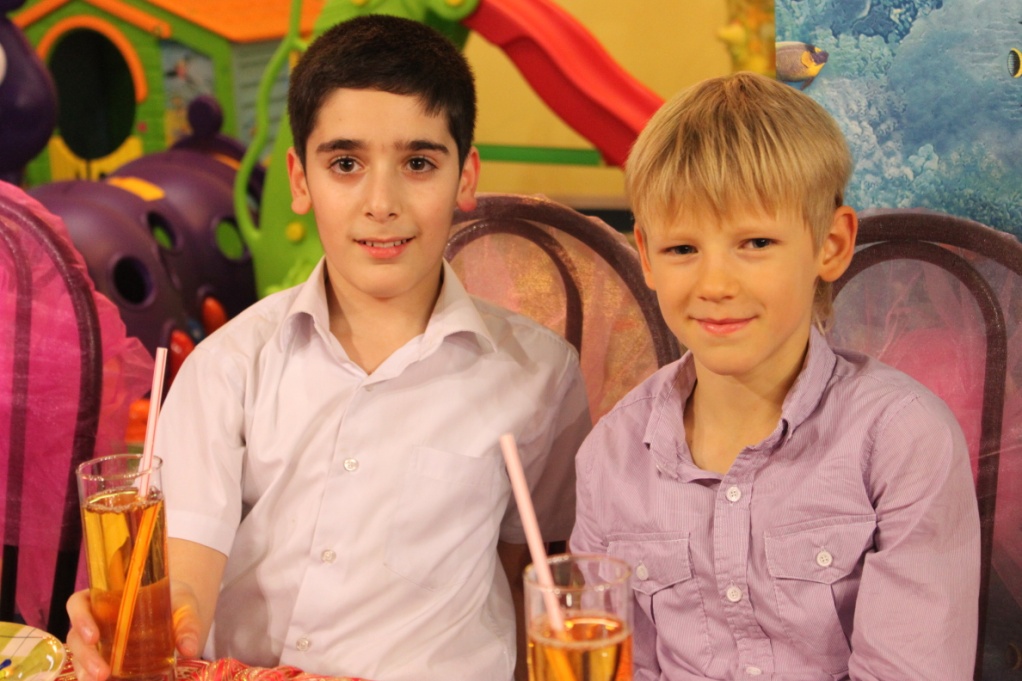 Вторая страница
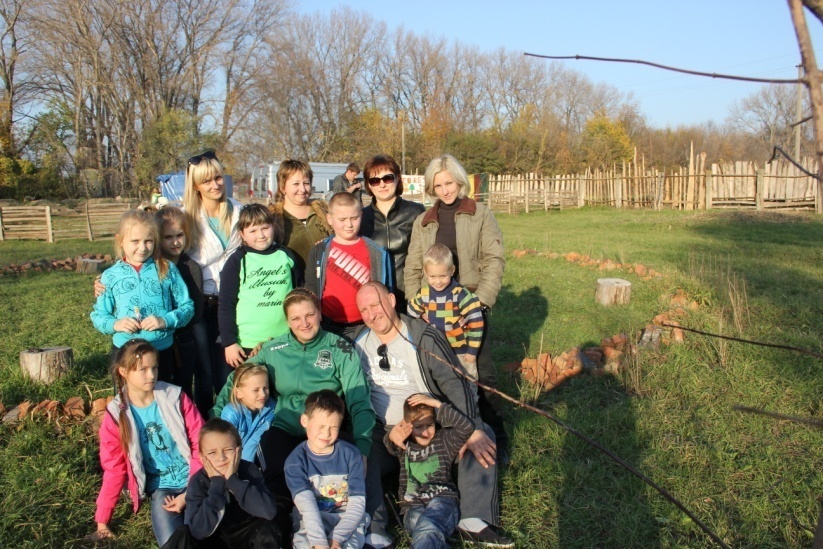 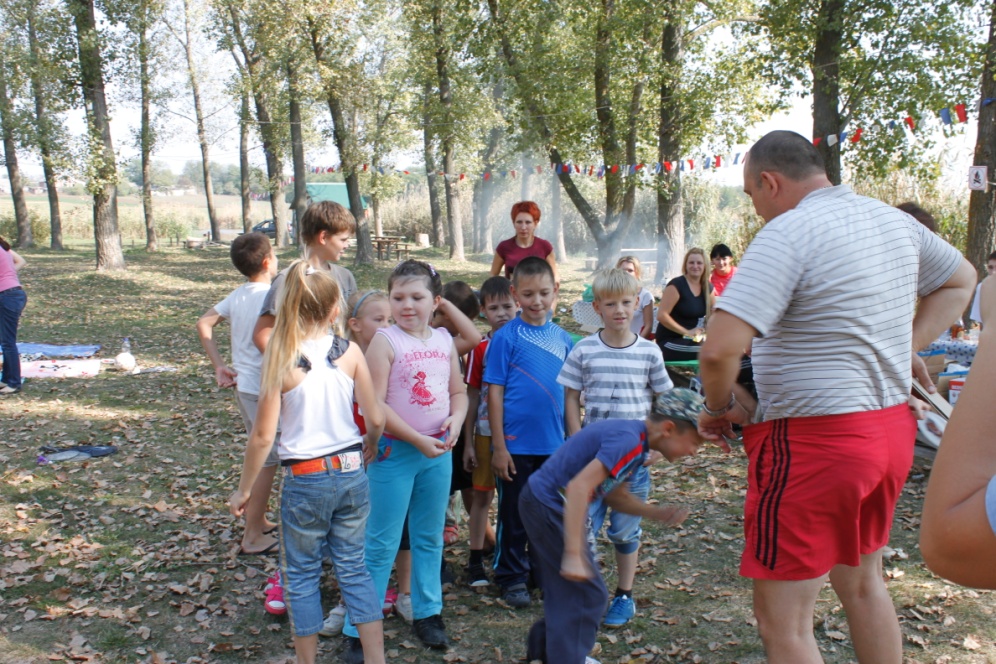 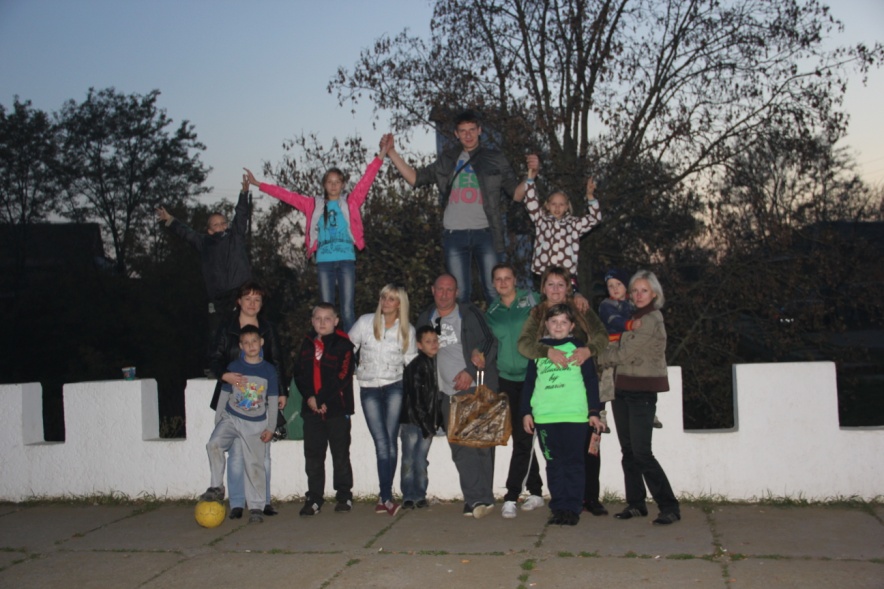 Третья страница
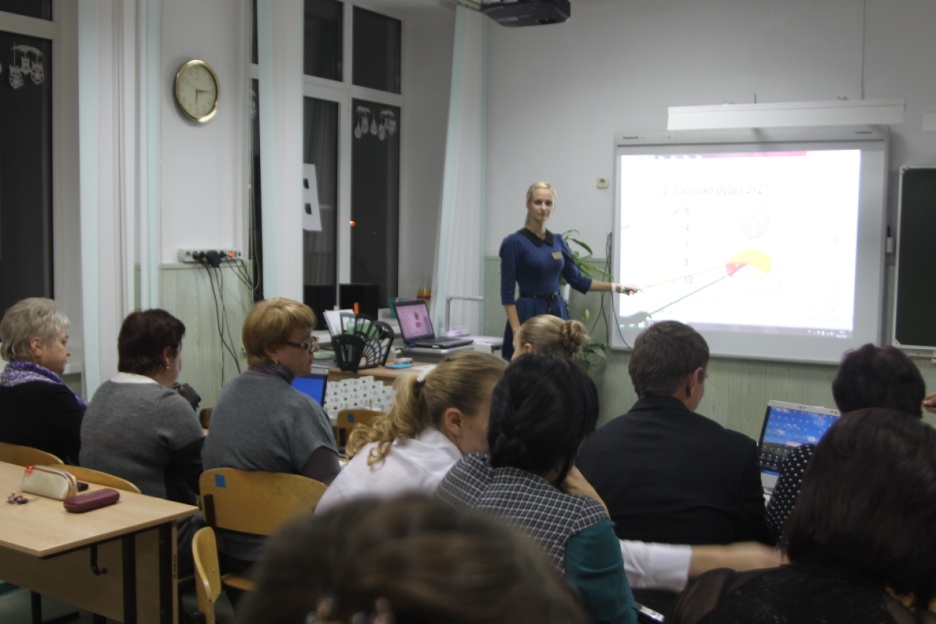 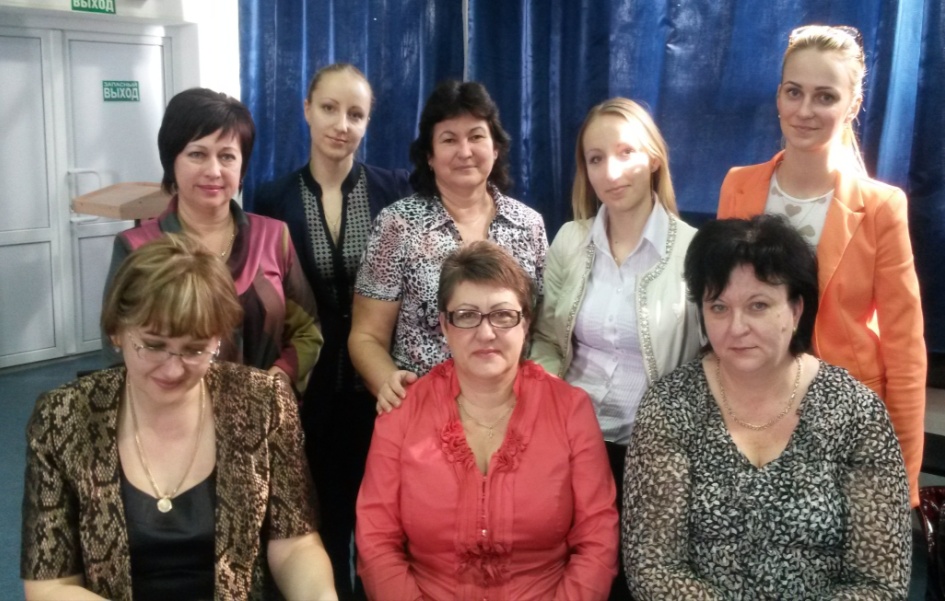 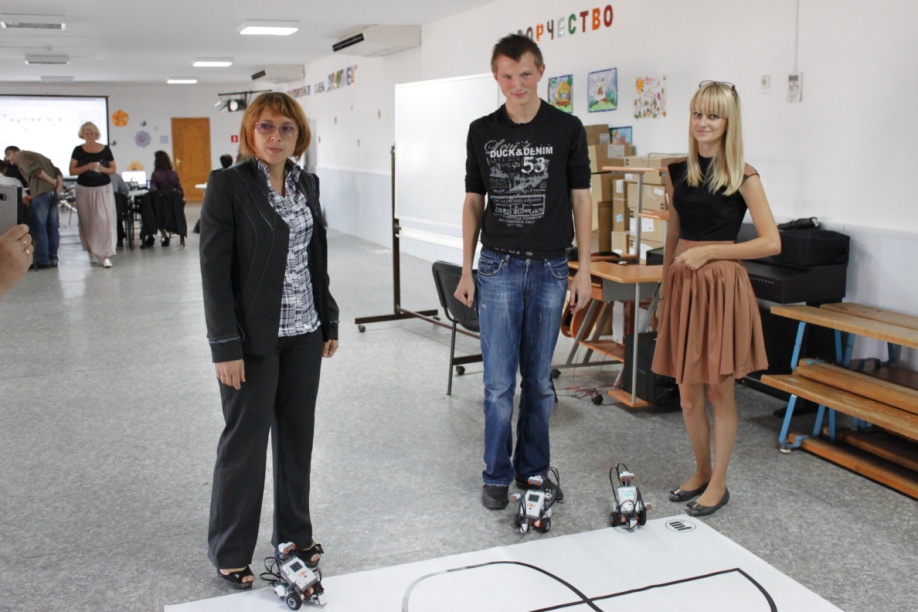 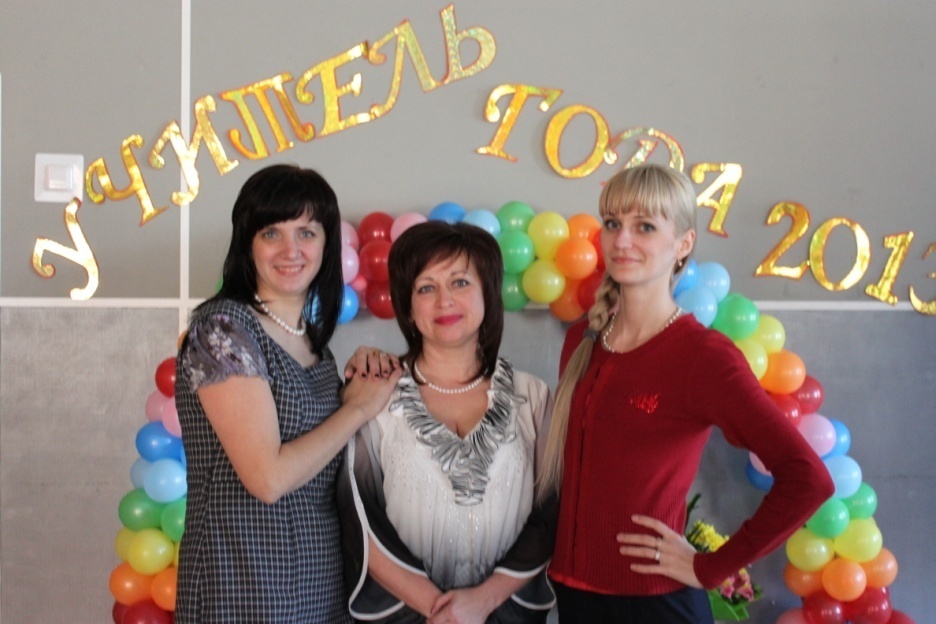 ЯНВАРЬ
ФЕВРАЛЬ
МАРТ
АПРЕЛЬ
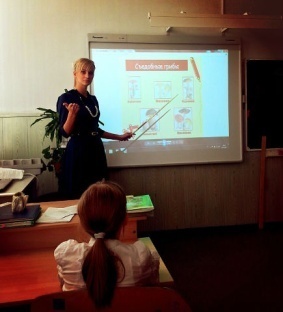 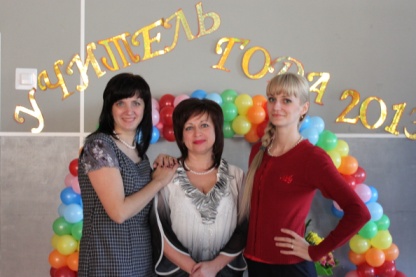 2
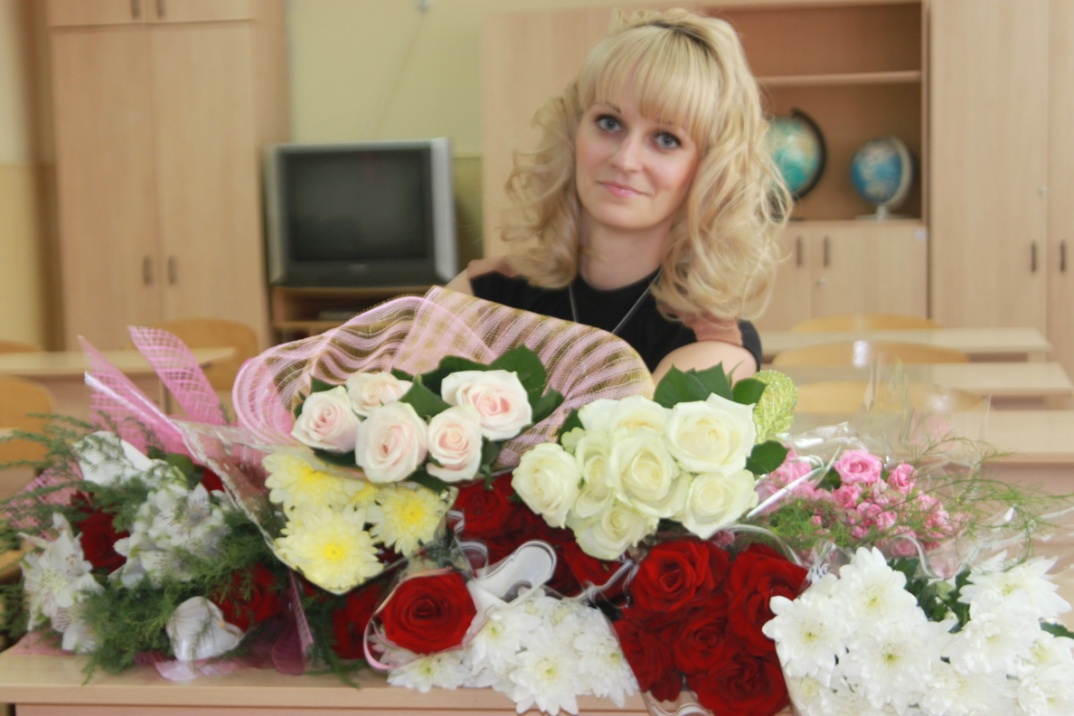 МАЙ
ИЮНЬ
0
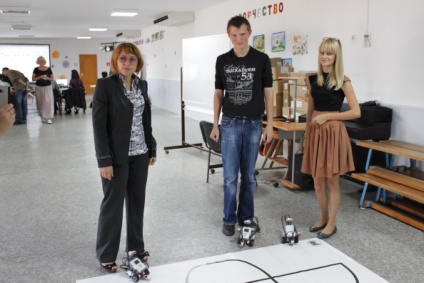 1
ИЮЛЬ
АВГУСТ
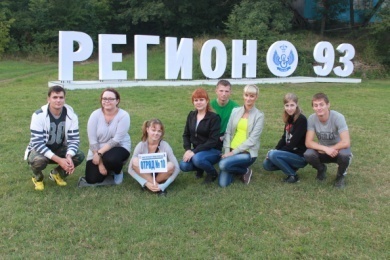 4
СЕНТЯБРЬ
ОКТЯБРЬ
НОЯБРЬ
ДЕКАБРЬ
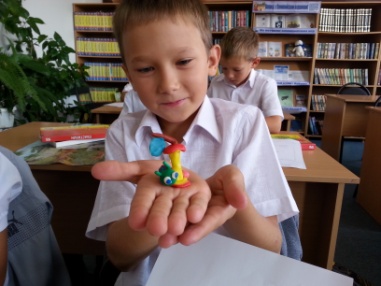 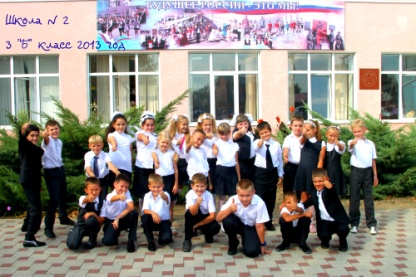